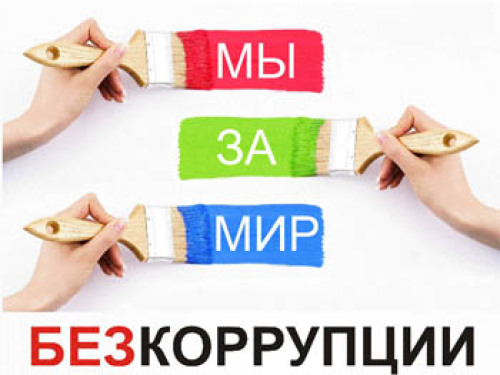 Козлова Ирина 10 класс МБОУ СОШ №12 с. Майкопское
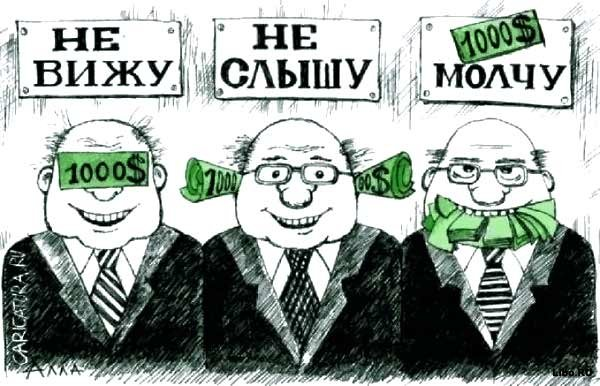 Корру́пция   — термин, обозначающий обычно использование должностным лицом своих властных полномочий и доверенных ему прав в целях личной выгоды, противоречащее 
законодательству и моральным установкам.
Виды коррупции
Бытовая коррупция порождается взаимодействием рядовых граждан и чиновников. В неё входят различные подарки от граждан и услуги должностному лицу и членам его семьи. К этой категории также относится кумовство (непотизм).
Деловая коррупция возникает при взаимодействии власти и бизнеса. Например, в случае хозяйственного спора, стороны могут стремиться заручиться поддержкой судьи с целью вынесения решения в свою пользу.
Коррупция верховной власти относится к политическому руководству и верховным судам в демократических системах. Она касается стоящих у власти групп, недобросовестное поведение которых состоит в осуществлении политики в своих интересах и в ущерб интересам избирателей.
Исторические корни коррупции, вероятно, восходят к обычаю делать подарки, чтобы добиться расположения. Дорогой подарок выделял человека среди других просителей и способствовал тому, чтобы его просьба была выполнена. Поэтому в первобытных обществах плата жрецу или вождю была нормой. По мере усложнения государственного аппарата и усиления власти центрального правительства, появились профессиональные чиновники, которые, по замыслу правителей, должны были довольствоваться только фиксированным жалованием. На практике чиновники стремились воспользоваться своим положением для тайного увеличения своих доходов.
Мнение населения о коррупции
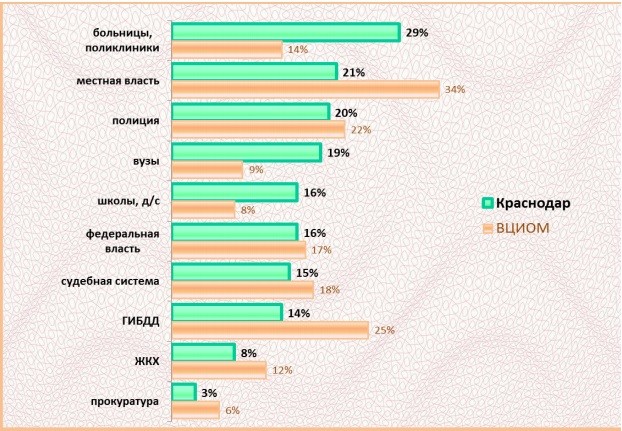 Статья 291-дача взятки.
Наказывается штрафом до 30 кратному размеру взятки
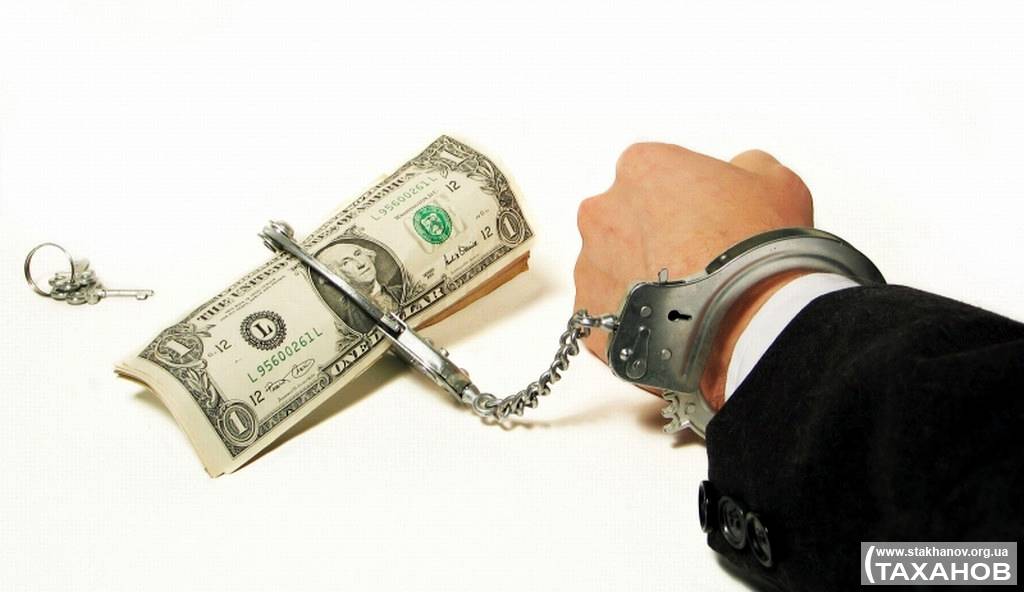 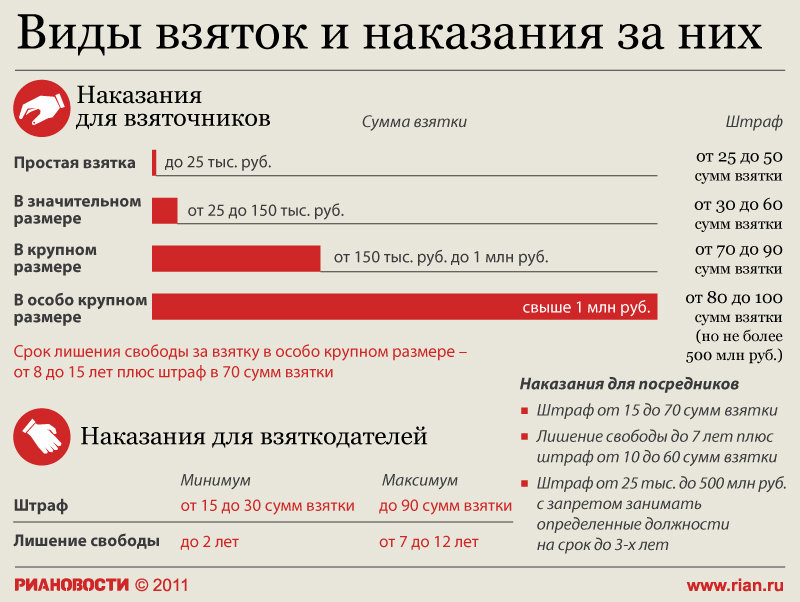 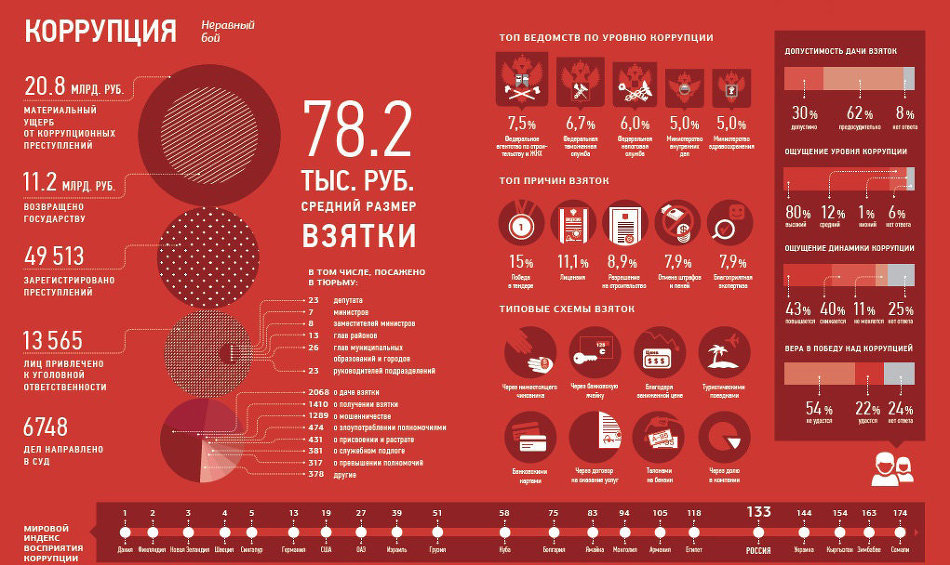 В начале 1999 года заместитель генерального прокурора России Ю. Я. Чайка заявил, что Россия входит в десятку наиболее коррумпированных стран мира и что коррупция является одной из самых деструктивных сил в российском государстве. В 1999 году академик РАН Д. С. Львов и доктор экономических наук Ю. В. Овсиенко оценивали коррупцию в России как «тотальную».
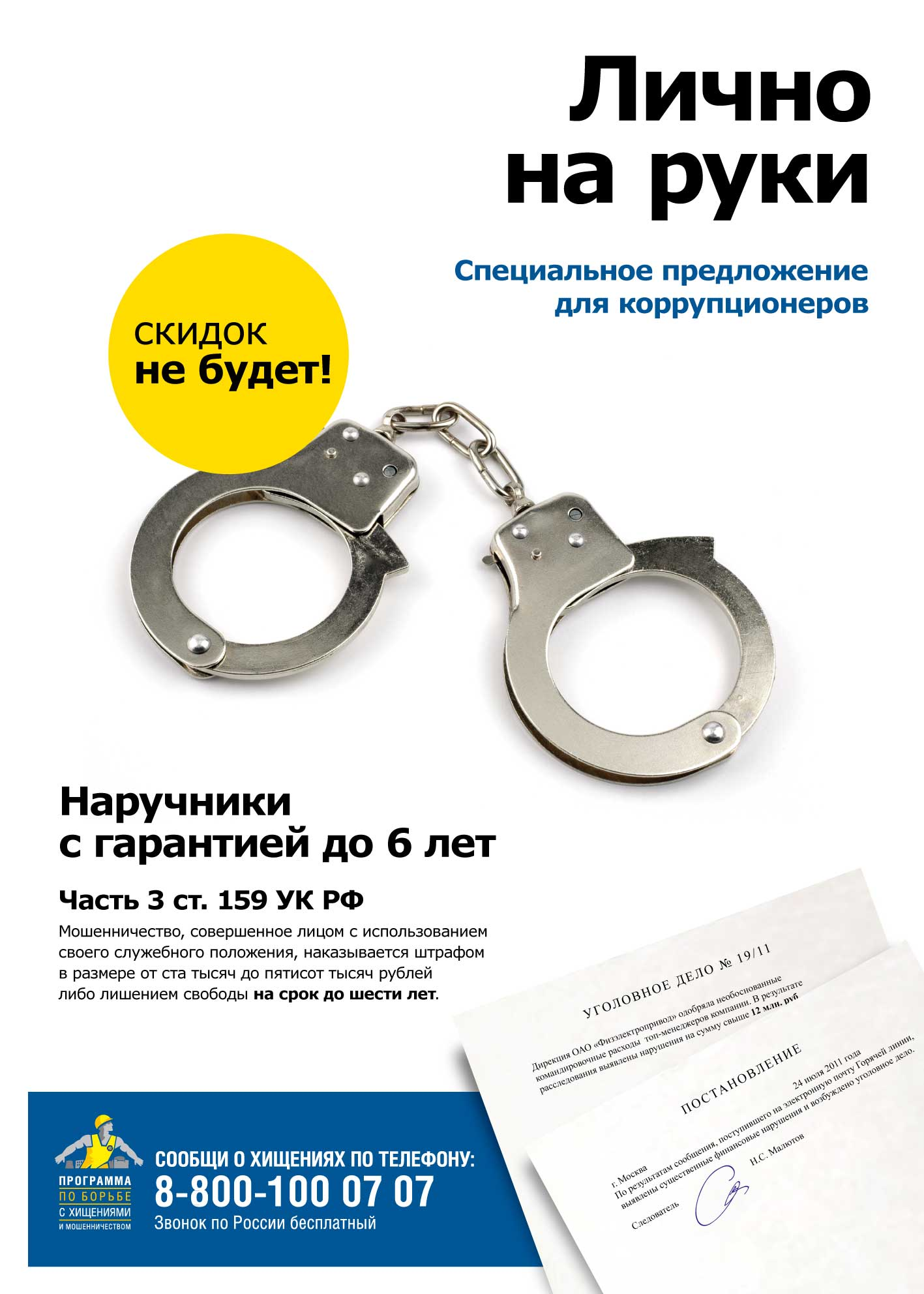 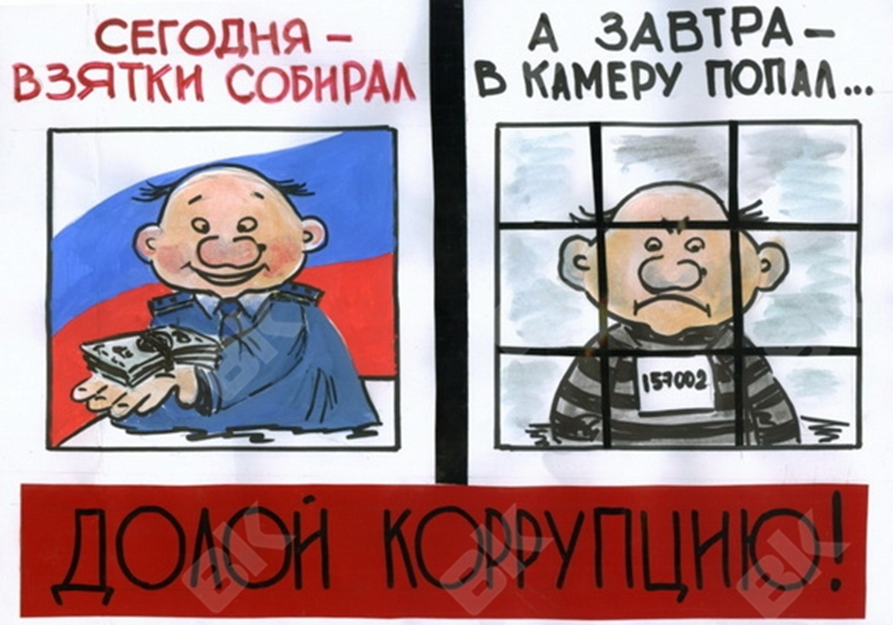 При склонении Вас к даче взятки или проявлении злоупотреблений служебными полномочиями, просьба сообщать по телефонам доверия:

администрация Краснодарского края (861)262-05-55;
прокуратура Краснодарского края (861)262-98-02;
ГУ МВД России по Краснодарскому краю (861)224-58-48;
Телефон «Горячей линии» По вопросам коррупции 
в управлении образования администрации 
муниципального образования Гулькевичский район 
т. 8 (861-60)  3-27-78
Приемная с обращением о фактах коррупции
8 (861-60) 5-18-86 — Приемная администрации муниципального образования Гулькевичский район
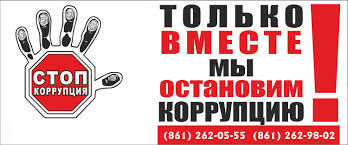